Who is Jesus?
Merely a Myth?
  Merely a Good Man?
  Merely a Popular Jewish Rabbi?
  Merely a Prophet of God?
  Lord and Christ!
Jesus is Lord and Christ
We can be certain of this because of…
His miracles (Acts 2:22).
His resurrection (Acts 2:23-36).
Even though they killed Jesus, God raised Him (vss. 23-24).
David said this would happen 1000 years prior (vss. 25-28).
David was not speaking of himself (vs. 29)…
…but he was speaking of the Christ (vss. 30-31).
The apostles were eyewitnesses of this (vs. 32).
Jesus has also ascended into heaven (vss. 33-35).
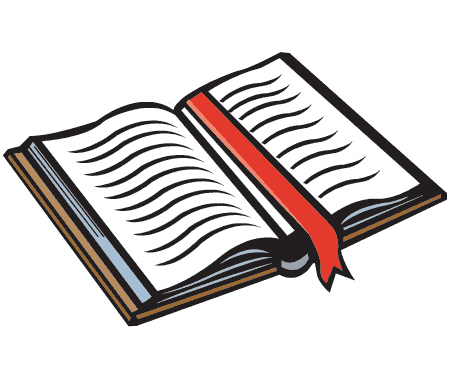 What You Can Be Certain Of Series – Lesson #1
Jesus is Lord and Christ
How should we respond?
If you are not a Christian: repent and be baptized!
			(Acts 2:38, 41)
If you are a Christian: be truly committed! 
			(Acts 2:42)
Will You Properly Respond?
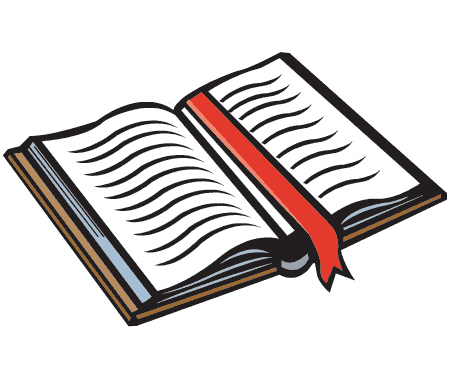 What You Can Be Certain Of Series – Lesson #1